You Need God in Your Life!
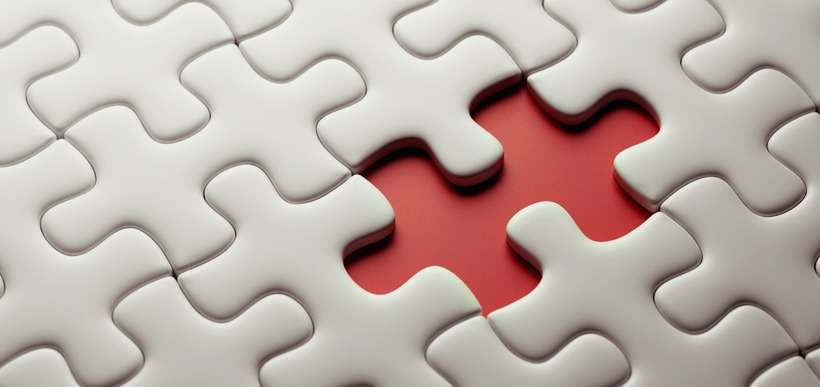 God Created You
For You formed my inward parts; You covered me in my mother’s womb. 
I will praise You, for I am fearfully and wonderfully made; marvelous are Your works, and that my soul knows very well. 

Psalm 139:13-14
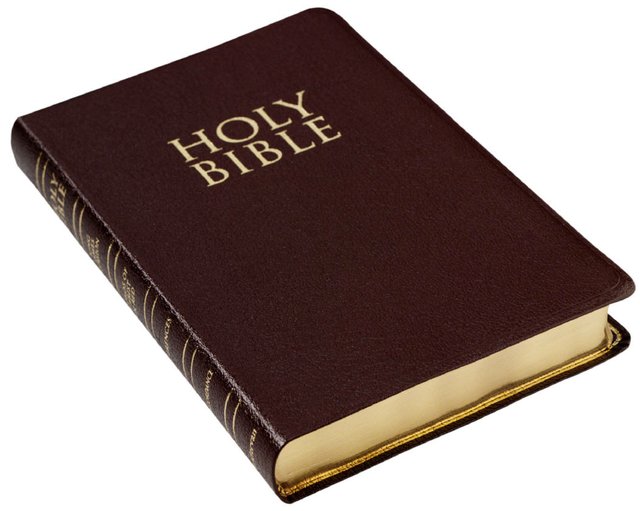 You Were Created to Have Fellowship with God
“Then God said, ‘Let Us make man in Our image, according to Our likeness; let them have dominion over the fish of the sea, over the birds of the air, and over the cattle, over all the earth and over every creeping thing that creeps on the earth.”

Genesis 1:26
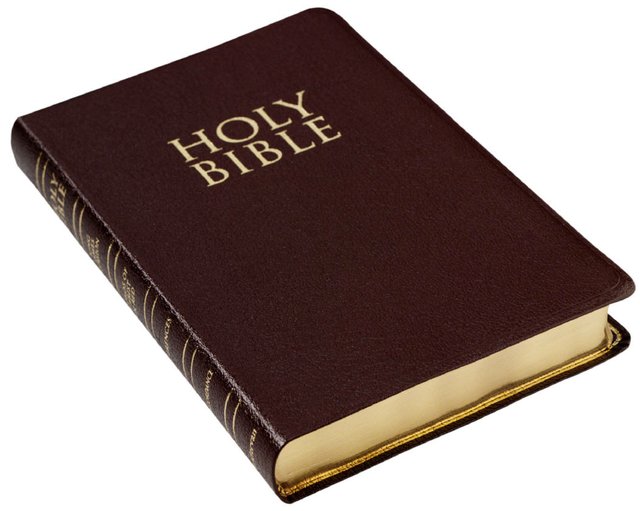 You Were Created to Have Fellowship with God
“…He has put eternity in their hearts...”

Ecclesiastes 3:11
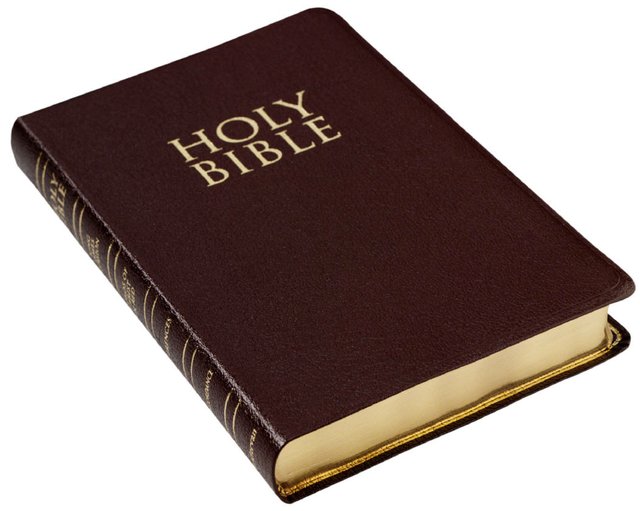 You Were Created to Have Fellowship with God
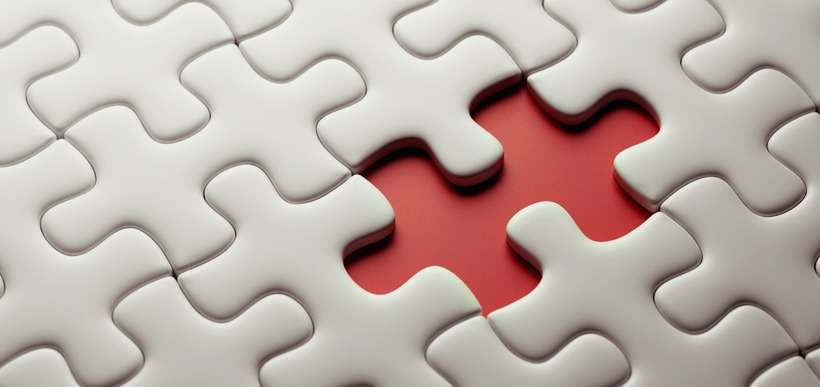 God Knows and Cares About You
God Knows and Cares About You
O Lord, You have searched me and known me. 
You know my sitting down and my rising up; You understand my thought afar off. 
You comprehend my path and my lying down, and are acquainted with all my ways. 
For there is not a word on my tongue, but behold, O Lord, You know it altogether. 

Psalm 139:1-4
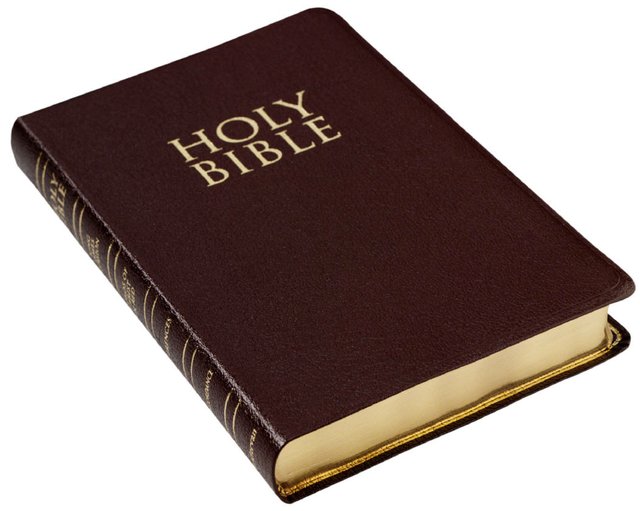 God Knows and Cares About You
Are not five sparrows sold for two copper coins? And not one of them is forgotten before God.  
But the very hairs of your head are all numbered. Do not fear therefore; you are of more value than many sparrows.  

Luke 12:6-7
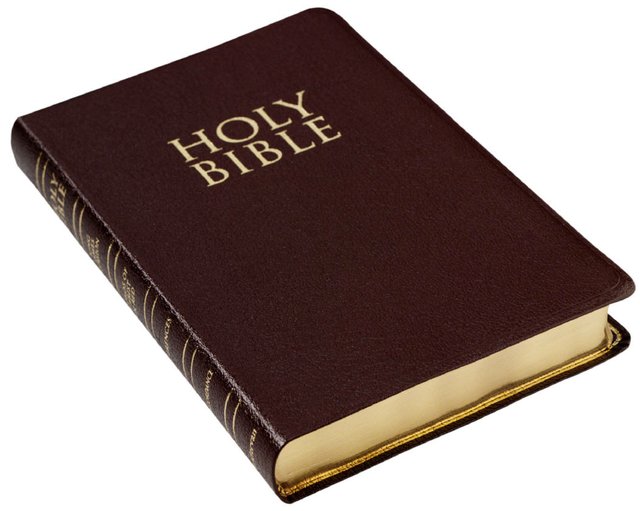 God Knows and Cares About You
“So that they should seek the Lord, in the hope that they might grope for Him and find Him, though He is not far from each one of us.” 

Acts 17:27
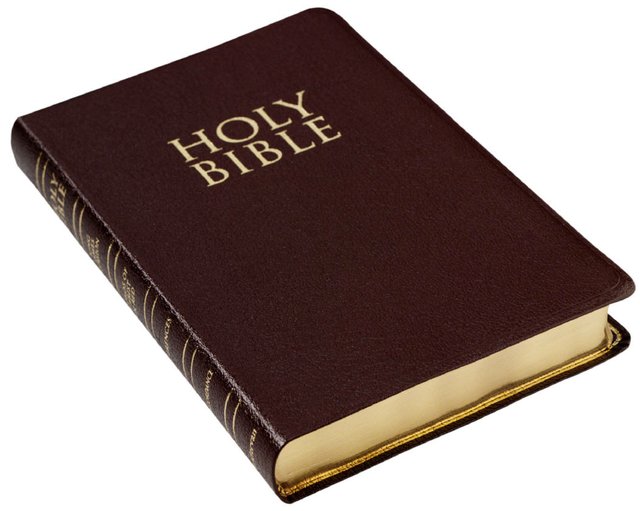 God is Reaching Out to You!
Through His Creation - Psalm 19:1
Through His Providence - Acts 14:17
Through His Son - John 3:16
Through His People - John 13:34-35
Through His Word - 2 Timothy 3:16-17
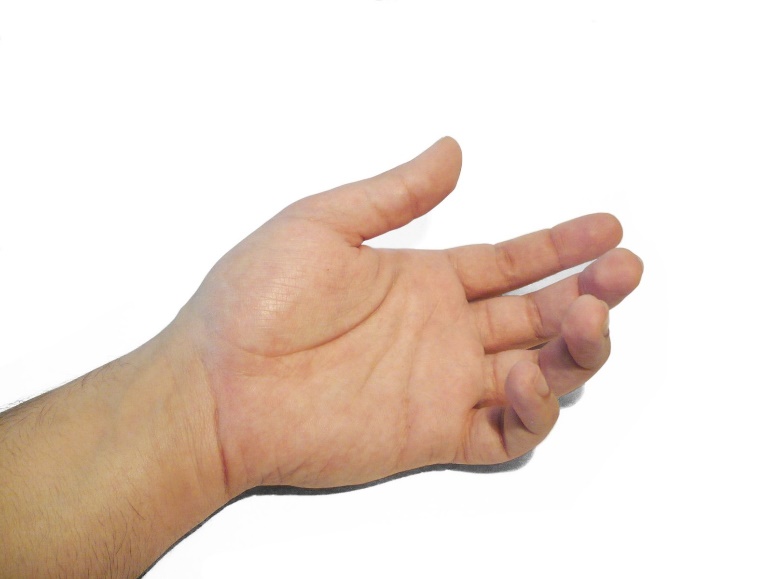 But, you must reach out to God!
“So that they should seek the Lord, in the hope that they might grope for Him and find Him, though He is not far from each one of us.” 

Acts 17:27
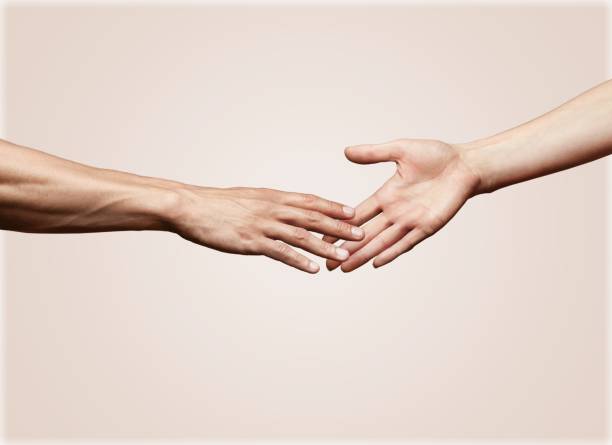 God Has a Plan for Your Life
“Your eyes saw my substance, being yet unformed. And in Your book they all were written, the days fashioned for me, when as yet there were none of them.” 

Psalm 139:16
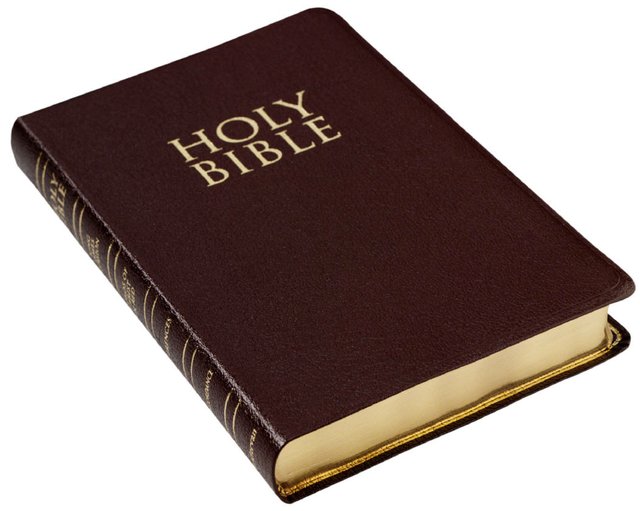 God Has a Plan for Your Life
Then he fell to the ground, and heard a voice saying to him, “Saul, Saul, why are you persecuting Me?” 
And he said, “Who are You, Lord?”
Then the Lord said, “I am Jesus, whom you are persecuting. It is hard for you to kick against the goads.” 

Acts 9:4-6
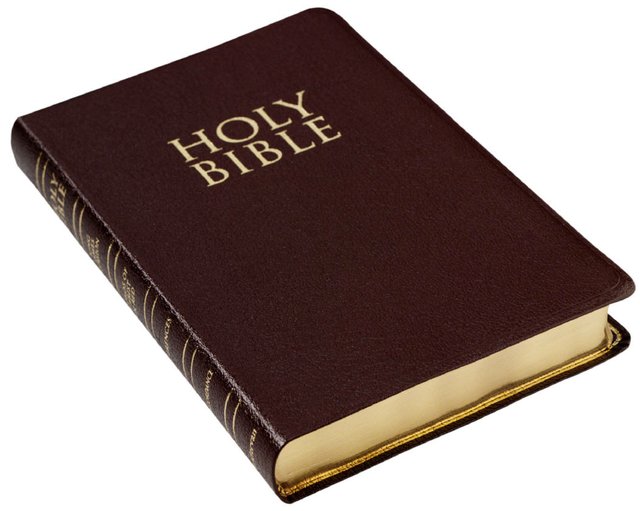 God Has a Plan for Your Life
Come to Me, all you who labor and are heavy laden, and I will give you rest.  
Take My yoke upon you and learn from Me, for I am gentle and lowly in heart, and you will find rest for your souls.  
For My yoke is easy and My burden is light. 

Matthew 11:28-30
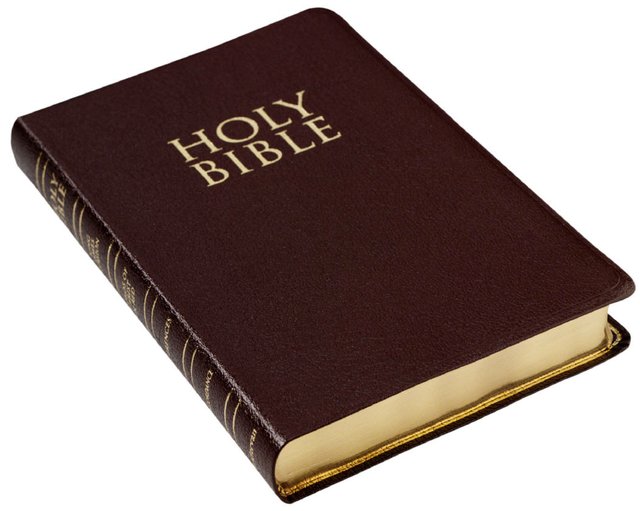 With God in Your Life…
Your life has PURPOSE.
Your life is free from GUILT.
Your life has GUIDANCE. 
Your life has real HOPE.
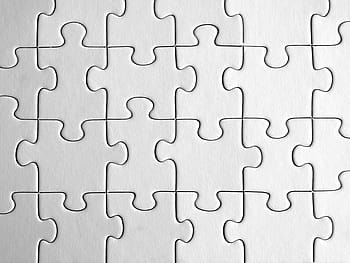 Become a child of God today!
Believe in Jesus - John 8:24
Repent of your sins - Luke 13:3
Confess your faith - Rom. 10:9-10
Be baptized - Mark 16:16
Live faithfully - Heb. 10:36